Не роби ніколи того, чого ти не знаєш, але навчися всього, що слід знати, і тоді ти будеш вести спокійне життя.
Тема уроку: 
Теорема Піфагора
Піфагор
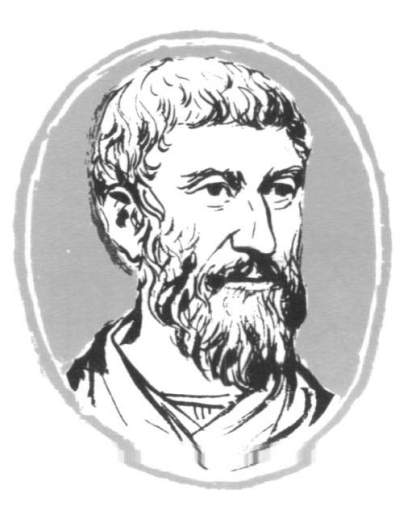 Піфагор  Самоський (570 – 497 рр. до н. е.) — давньогрецький філософ, математик, релігійний та політичний діяч. 
Піфагор є засновником в Кротоні (Південна Італія) Піфагорійської школи, яка поклала початок математичних наук. Крім математики, Піфагорійці займалися філософією, астрономією та теорією музики.
До заслуг Піфагора належить відкриття та доведення теореми Піфагора.
Про теорему Піфагора
Теорема Піфагора — одна із найвизначніших теорем математики, яка встановлює співвідношення між сторонами прямокутного трикутника. 
З неї або з її допомогою можна вивести більшість теорем. 
Теорема Піфагора має величезне практичне значення: вона застосовується в геометрії буквально на кожному кроці.
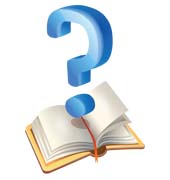 Теорема Піфагора
Теорема: У прямокутному трикутнику квадрат гіпотенузи дорівнює сумі квадратів катетів.
C
Дано: ∆ABC,
Довести:
Доведення. Проведемо з вершини прямого кута С висоту СD.
A
D
B
- за теоремою 15.1.
Додамо по членно ці рівності. Отримаємо:
Доведено.
Отже,
C
Якщо: BC=a,
a
b
AC=b,
B
A
AB=c.
c
То теорема Піфагора може бути записана так:
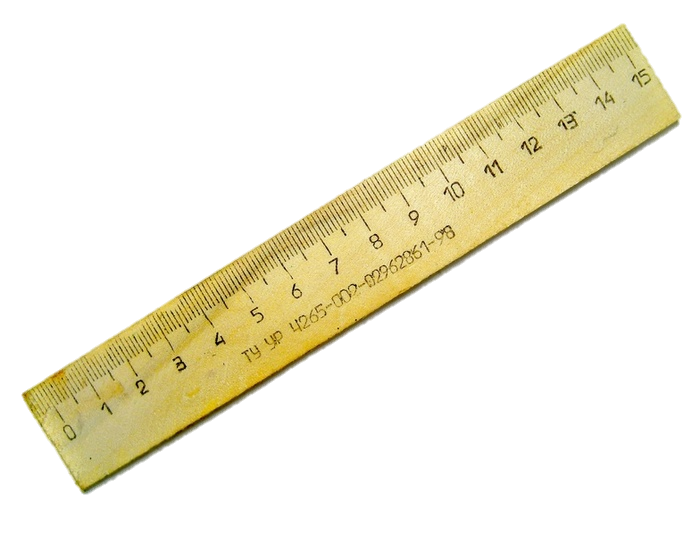 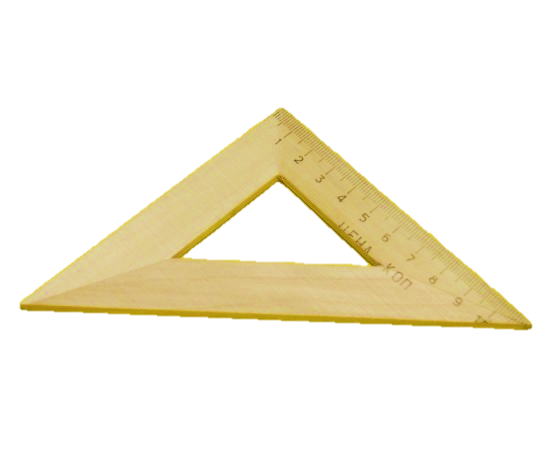 Якщо a, b — катети прямокутного трикутника, а с — його гіпотенуза, то з формули
a
b
можна отримати наступні формули:
с
За цими формулами за двома будь-якими сторонами прямокутного трикутника знаходимо його третю сторону.
Знайди третю сторону прямокутного трикутника
Правильні відповіді:
Цікаво знати
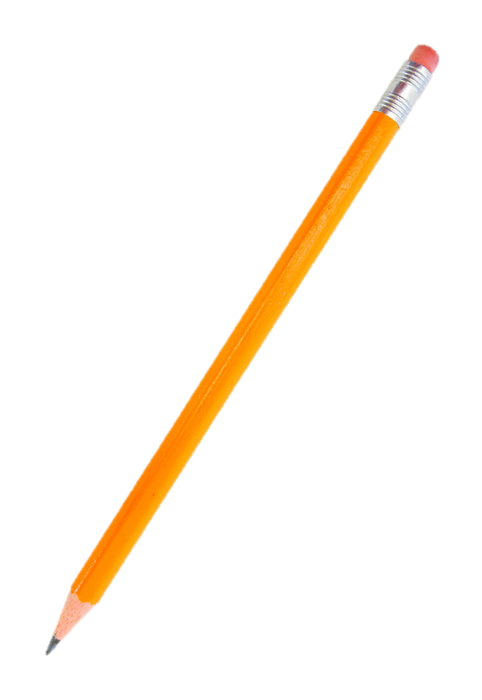 Встановлено, що     теорема 	Піфагора зустрічається у вавилонських текстах, написаних за 1200 років до Піфагора. Про те, що трикутник зі сторонами 3, 4 і 5 є прямокутний, знали за 2000 років до н. е. єгиптяни,   які 	   користувалися     цим відношенням при будівництві. У Китаї про квадрат гіпотенузи знали принаймні за  500  років  до  Піфагора.  Ця  теорема була  відома  й у Стародавній  Індії;  про
це свідчать твердження, що містяться в сутрах Будхаяни.
В 1940 році було надруковано книгу Е. Луміса «Теорема Піфагора», в якій є 370 різних способів доведення теореми Піфагора, серед яких є доведення, запропоноване президентом США Джеймсом Гарфілдом.
Факт великої кількості доведень теореми відображено в художній літературі: в повісті «Пригоди Електроніка» Євгенія Велтистова головний герой на шкільному уроці математики приводить біля дошки 25 різних доведень теореми Піфагора.
Три додатніх цілих числа a, b і c, таких що a2 + b2 = c2 нази-ваються числами Піфагора (піфагоровою трійкою), найві-домішими з яких є 3, 4, 5.
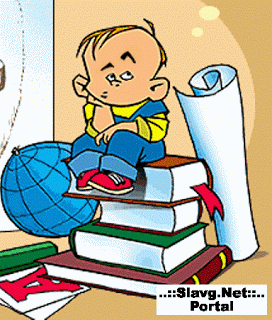 Домашнє завдання:1. Вивчити зміст та доведення теореми Піфагора § 16 (с. 116);2. Розв'язати задачі №531(2,3), 532 (с. 117).